YOUR LOGO HERE
[Customized eligibility language].
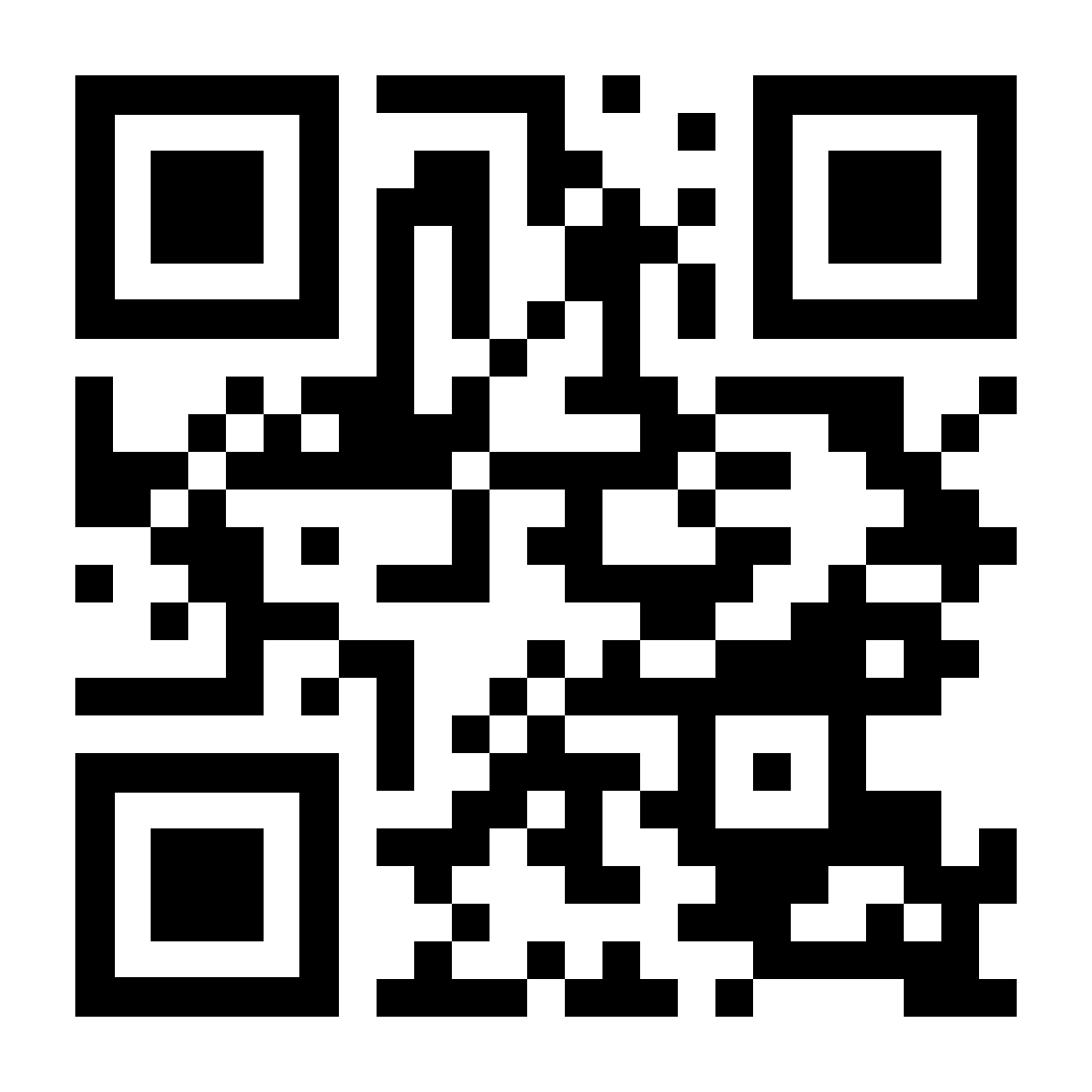 To sign up online, scan the QR code with your phone’s camera or visit pivot.co to learn more.